Project # 12, Smart WalkerREU student: Jonathan GuilbeGraduate mentors: Sharare Zehtabian, Siavash KhodadadehFaculty mentor(s): Dr. Turgut, Dr. Boloni
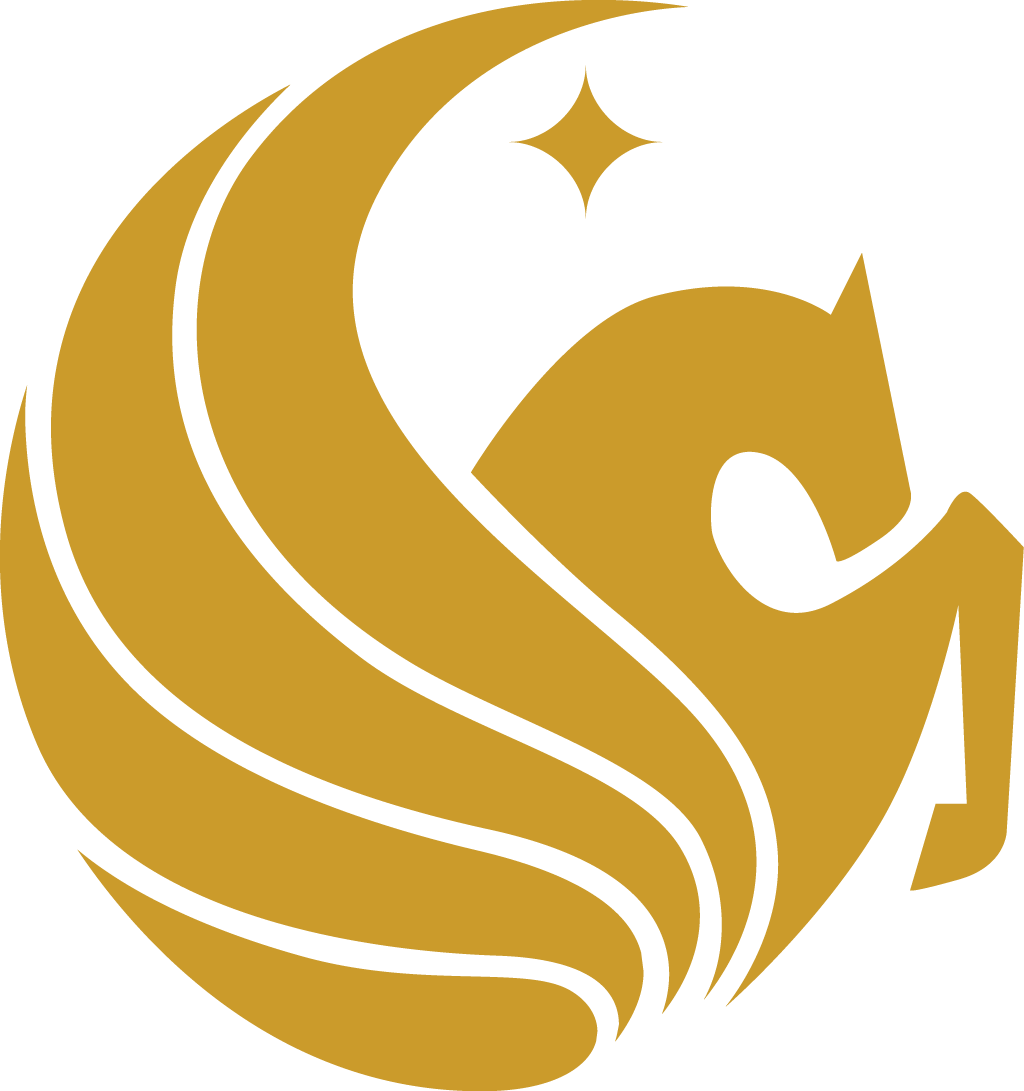 Week 2 (May 21 – May 25, 2018)
Accomplishments:
Deployed a pre-trained Neural Network to detect objects.
Found plenty of research on depth images and object detection.
Learned basically everything there is to know about the Kinect and how it works code-wise.
Problem & Solutions
Raspberry Pi can’t seem to run the hacky Kinect drivers along with the neural network.
Solution is changing the Pi, changing the camera, or changing the algorithm. Currently trying to find an alternative method that doesn’t require advanced CV or nueral networks. 
Plans for next week:
Have the Pi detect actual distances.
Investigate some of the alternative ideas that I found.
Ensure that everything’s working with acceptable speed and accuracy.
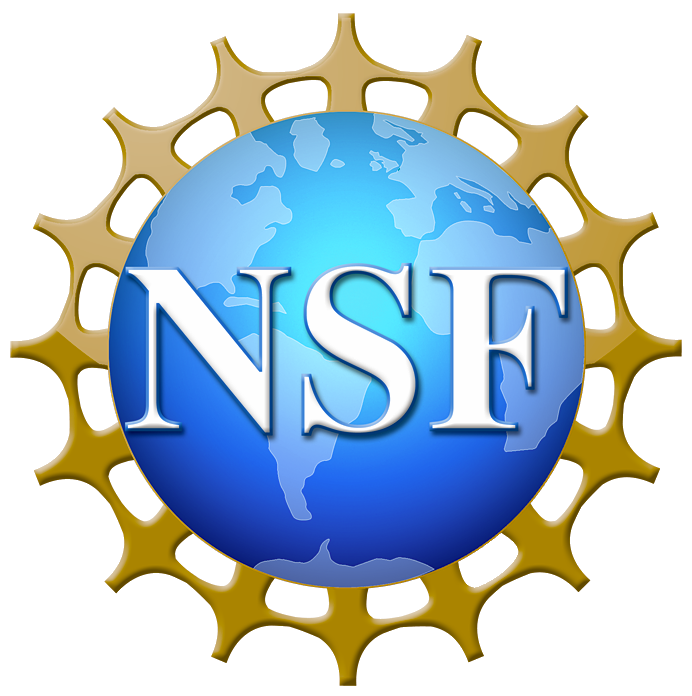 NSF REU Research Experience on Internet of Things 2018